Finding and Managing Volunteers
Theresa Brunasso
SoutheastCon 2019, Huntsville, AL
1
Agenda
Overview 
Why Don’t People Volunteer
The #1 Secret
The Eight Do’s and Don’ts of Volunteer Recruitment
Next Steps
The Care and Feeding of Volunteers
Q&A
2
Overview
Are you struggling with finding volunteers to fill committee positions?
Do you find that some of your volunteers don’t follow through with their commitments?
Do you find that other volunteers start out strong, and then just fade away…?
We’re going to review the Do’s and Don’ts of getting more people involved – more people ENGAGED.
You are busy too! We’ll learn to optimize time and energy spent on the recruitment efforts so it has maximum effect.
3
Why Don’t People Volunteer?
They have other work, volunteer, and family commitments
They don’t know what volunteer opportunities are out there
They don’t know or appreciate the value of volunteering
They think it will take all of their time
They aren’t interested
They see the existing volunteers burn out

Nobody asked them
4
#1 Way to get a volunteer?
5
[Speaker Notes: Ask Charles if he’s willing to come up and help me with my presentation, then next slide]
#1 Way to get a volunteer?
Ask Them!
6
[Speaker Notes: Ask Charles if he’s willing to come up and help me with my presentation, then next slide]
#1 – Don’t Expect Announcements to Bring in Volunteers
Posting for volunteers is not recruiting
An announcement at your event is not recruiting
Most people will never volunteer 
People want to be asked
SO ASK !!!
7
#2 – DO it as a TEAM
Recruiting alone is one of the widest and deepest traps.  To meet the demands of looking for volunteers, often one person runs around asking the same people to do a different job. 
Partner with volunteers on the current committees to brainstorm possible people. 
This should not be a 1 person show
8
#3 – DON’T take “Engagement” literally!
Don’t “propose” a long term commitment 
Instead, ask for a “date”
Recruit for short-term project teams or tasks – 
not a lifetime commitment 
Many people are afraid of getting tied into a job and never getting out of it.  
We often recruit as if we are asking for a life-time commitment!
9
[Speaker Notes: Do you want to run a conference next year, organizing everything? Second – ask for a small task such serving as publicity chair where we have a written description and resources.]
The growing micro-volunteer phenomenon
The following temporary tasks are defined for supporting activities where micro-volunteers may be interested in helping for a short period of time, but are not ready for a long term commitment. 
These tasks are categorized in the following manner:
A. Technical tasks (e.g. program review/edits, preparing flyers, IT support)
B. Managerial tasks (e.g. securing venue, reserving A/V, ordering catering)
C. Labor tasks (e.g. moving tables, setting up rooms, transporting speakers)
Clearly outlines the time line of the volunteer position
10
#4 DO Use Events!
Try the “event method” of recruiting
Don’t ask for a commitment—ask for help for an event.
Use your events to 
Awaken passion.
Test out the relationship and identify strengths/weaknesses of the volunteer.
Make use of the Cookbook!
http://www.ewh.ieee.org/reg/3/r3_tools.html
11
Commitment Lifecycle
Short-term projects provide excellent “first dates”— they’re how you find your long-term volunteers.  
Give people the opportunity to “try on” the role as a volunteer to see how it fits.  
Short-term volunteers have the opportunity to become enthusiastic and work closely with a passionate leader.
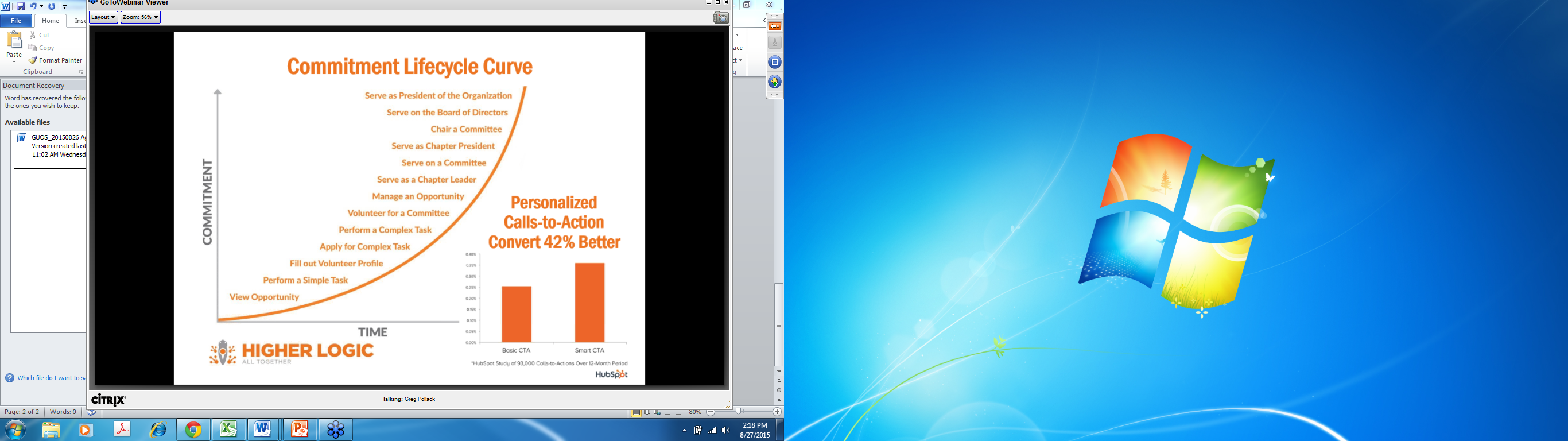 12
#5 DON’T take “No” for an answer
When we get the courage to recruit someone and then they say "no," we often feel rejection.
It’s not you. It’s them!
Timing is important. Sometimes “no" means "not now." 
Sometimes “no” means “not this role.”
13
[Speaker Notes: Skit – 10 excuses / 1 Month Later – NO /1 Month Later – NO /1 Month Later – YES . Ask Charles about doin something for the Section, perhaps Awards chair.]
Don’t Assume “No” Means Never
When the answer is “no,” 
it does not necessarily mean NEVER 
Don’t be afraid to ask at a later time 
Probe to find out what the person likes to do and consider another position
Learn when to stop asking.
Some will come back later.
14
[Speaker Notes: Charles’ story of first position]
#6 DO Be People Driven!
Match.com – where does this person FIT?
Another variation of the "Butt In the Chair" method is just to say, "Please join our group. We have a great time and we need you”, also known as desperation. Most people don't volunteer because of your desperation. 
Often volunteers see themselves taking on a particular position or conducting specific tasks, based on their passions.
If we simply place volunteers where there is an empty position, the outcome will overwhelmingly be volunteers that quit.
15
Being People Driven
When looking for volunteers:

Think “position.” What positions need to be filled to accomplish our mission?
Think “role.” What do I want the team members to do? 
Think “people.” Which people can fill those positions?
16
#7 – DON’T Just Put Butts in Chairs
We often fall into the trap of following the “Butt in the Chair” (BIC) syndrome. 
Because we are in desperate need of a volunteer and need them quickly, we plead our case to anyone and at the last minute we get someone to be a "Butt In the Chair.“
Most times a chair is better empty than filled with the wrong person who does nothing. Complacency is contagious!
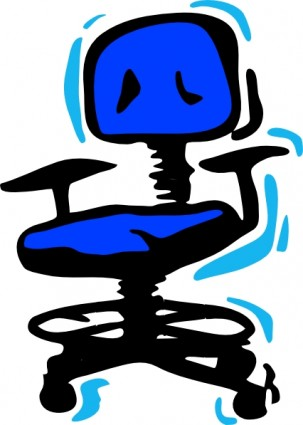 17
#8 – DO Recruit By Duties and         Responsibilities
Individuals are looking at the title of the position as if it was an employment opportunity. 
Provide as much detail as possible so the volunteer knows what they are signing up for. The description should include:
Position Title
Responsible to
Time requirements for position 
Key objective
List of Key Work Areas 
Under each of the Work Areas, list subcategories of duties
18
[Speaker Notes: Let them know that the position description will be reviewed with them at the end of the year, and updated as needed.]
Next Steps
Actively ask potential volunteers (individuals) to participate 
Work as a committee, talk to other committees 
Emphasize short term positions and projects 
Maintain pool of contacts and know what they would be interested in 
Be Flexible with committee structures and avoid appointing a person just to occupy a position 
Occasionally consider what positions are needed in your Section
19
Care and Feeding of Volunteers
Offer varied duties
Give them freedom to make the position their own
Lookout for Burnout
Help them find their replacement
Recognize and reward
Awards
Pins
Certificates
Write-ups
Thank-you notes
20
…and don’t be this guy…
21
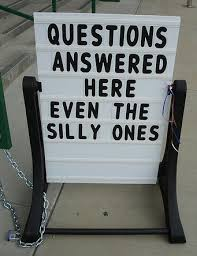 22
Thank you!
Theresa Brunasso
theresa.brunasso@ieee.org
23